Enough Counting
CSE 312 Summer 21
Lecture 3
Announcements
Syllabus is up!

Problem Set 1 is out! 
Due next Thursday 11:59 pm.

Office Hours start today!
Please start early.
Outline
So Far
Sum and Product Rules
Combinations and Permutations
Introduce ordering and remove it to make calculations easier
Binomial Theorem

This Time
Principle of Inclusion-Exclusion
Pigeonhole Principle
Stars and Bars
Principle of Inclusion-Exclusion
Example
Principle of Inclusion-Exclusion
Principle of Inclusion-Exclusion
In general:
Example
Example
Example
Example
Practical tips
Pigeonhole Principle
Pigeonhole Principle
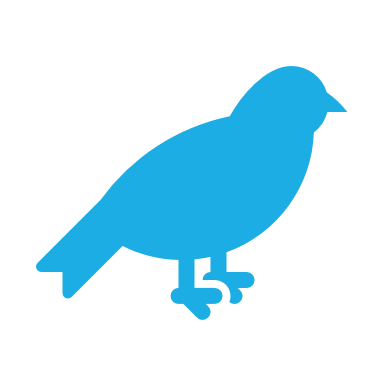 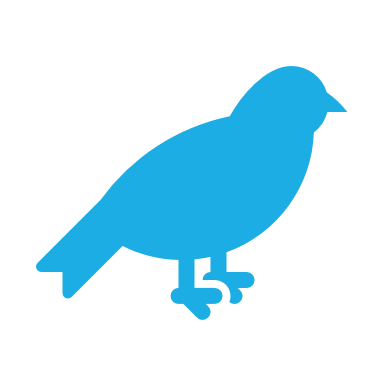 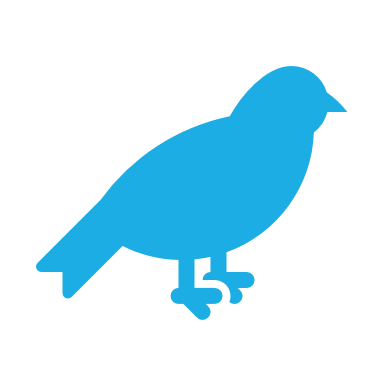 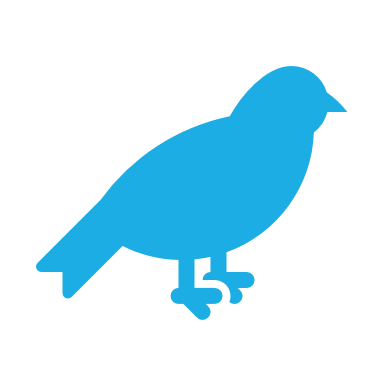 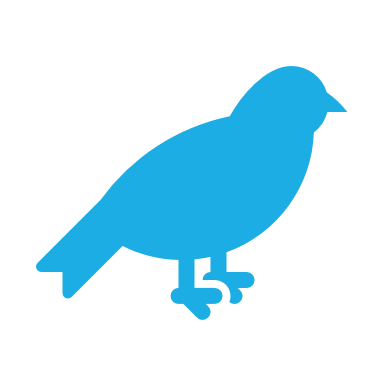 Pigeonhole Principle
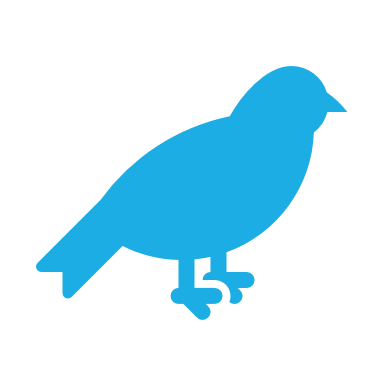 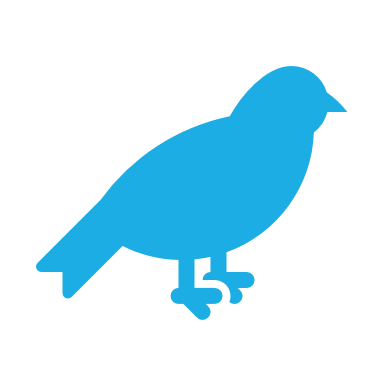 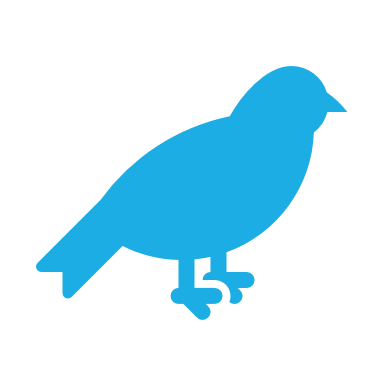 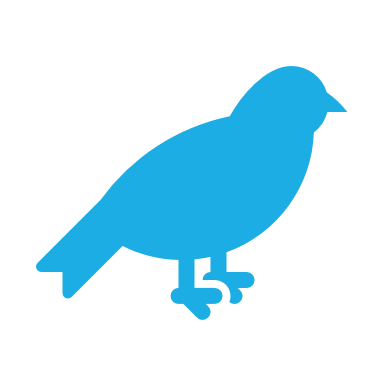 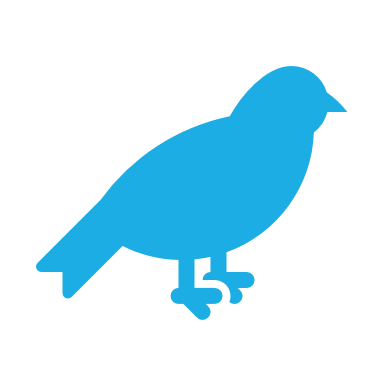 Strong Pigeonhole Principle
An example
Practical Tips
When the pigeonhole principle is the right tool, it’s usually the first thing you’d think of or the absolute last thing you’d think of. 

When applying the principle, say:
What are the pigeons
What are the pigeonholes
How do you map from pigeons to pigeonholes
Look for – a set you’re trying to divide into groups, where collisions would help you somehow.
One Final Counting Rule
One More Counting Rule
You’re going to buy one-dozen donuts (i.e., 12 donuts)
There are chocolate, strawberry, coconut, blueberry, and lemon (i.e. five types)
How many different donut boxes can you buy?
Consider two boxes the same if they contain the same number of every kind of donut (order doesn’t matter)
One More Counting Rule
You’re going to buy one-dozen donuts (i.e., 12 donuts)
There are chocolate, strawberry, coconut, blueberry, and lemon (i.e. five types)
Put donuts in order by type, then put dividers between the types.
Counting the number of ways to place dividers instead.
Placing Dividers
Placing Dividers
Placing Dividers
Wrapping Up
Wrapping Up
Wrapping Up
In General
The counting technique we did is often called “stars and bars” 
using a “star” instead of a donut shape, and calling the dividers “bars”
We’ve seen lots of ways to count
Practice
How do we know which rule to apply?
PRACTICE! PRACTICE! PRACTICE!

But if as you are working you realize that things are getting out of control, put it aside and try something different.
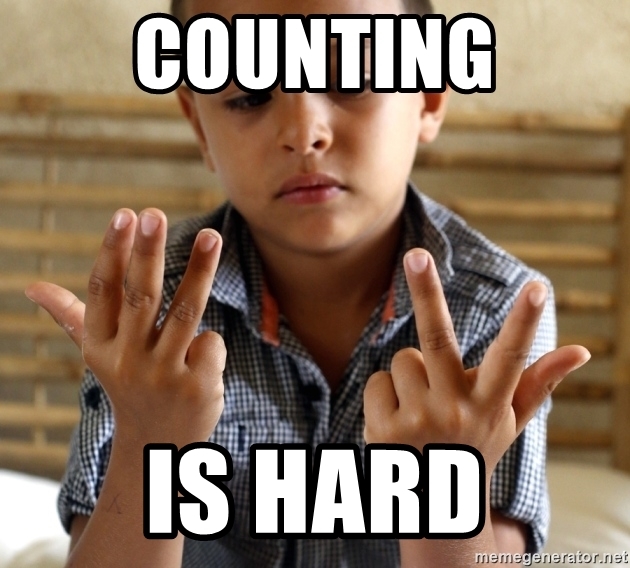 Practice
Cards
A “standard” deck of cards has 52 cards. Each card has a suit
diamonds ️♦, 
hearts ♥️, 
clubs ♧, 
spades ♠️
and a value (Ace,2,3,4,5,6,7,8,9,10,Jack,Queen, King). 
A “5-card-hand” is a set of 5 cards

How many five-card “flushes” are there? – a flush is a hand of cards all of the same suit.
Cards
Cards
A Solution with a Problem
Fill out the Poll Everywhere for Kushal to adjust his explanationGo to pollev.com/cse312su21
A Solution with a Problem
For a hand, there should be exactly one set of choices in the sequential process that gets us there.

{A♧, A♠️, A♦️} {A♥️, K ♠️}
And 
{A♧, A♠️, A♥️}, {A♦️, K ♠️}
Are two different choices of the process, but they lead to the same hand!
A Solution with a Problem
Takeaway
It’s hard to count sets where one of the conditions is “at least X”
You usually need to break those conditions up into disjoint sets and use the sum rule.
More Practice
Fruit Picking
You have to choose 8 pieces of fruit. There are apples, oranges, and bananas. 
You need to pick at most 2 apples and at least 1 banana. How many sets of fruit can you choose?
Fruit Picking
Fruit Picking
Takeaways
For donut-counting style problems with “twists”, it sometimes helps to “just throw the first few in the box” to get a problem that is exactly in the donut-counting framework.
When you can do a problem two very different ways and get the same answer, you get much more confident in the answer.
Fixing The Overcounting
A Solution with a Problem
The Problem
When do we overcount?

If there are exactly 4 Aces in the hand, then we count the hand 4 different times (once for each ace as an “extra” one):
{A♧, A♠️, A♦️}, {A♥️, ?}
{A♧, A♠️, A♥️}, {A♦️, ?}
{A♧, A♥️, A♦️}, {A♠️, ?}
{A♥️, A♠️, A♦️}, {A♧, ?}
How much do we overcount?